What is a World Heritage Site?
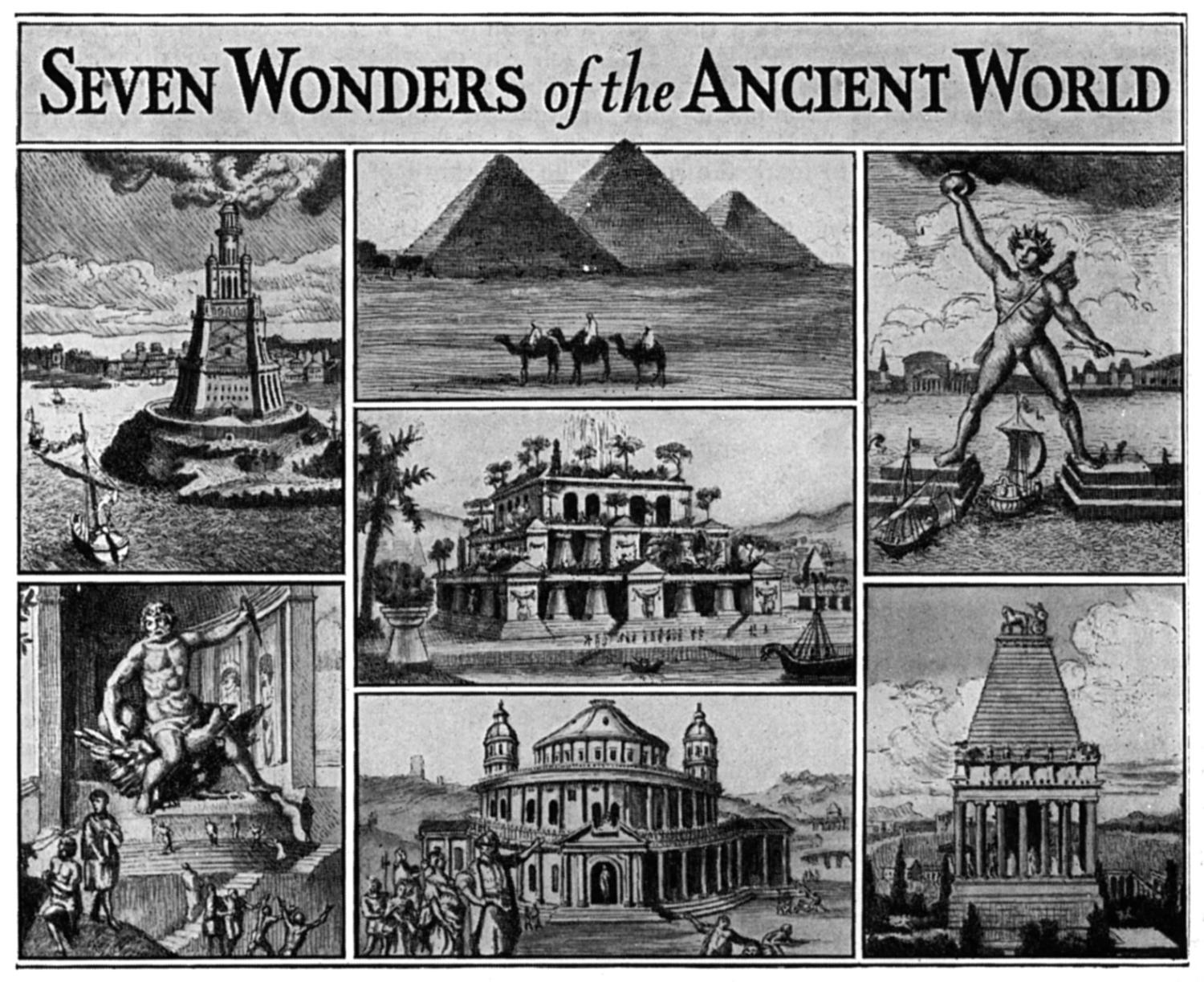 The ‘World Heritage List’ - UNESCO
To be included, sites must have
‘outstanding universal value’
either1) natural beauty
or2) importance to human culture
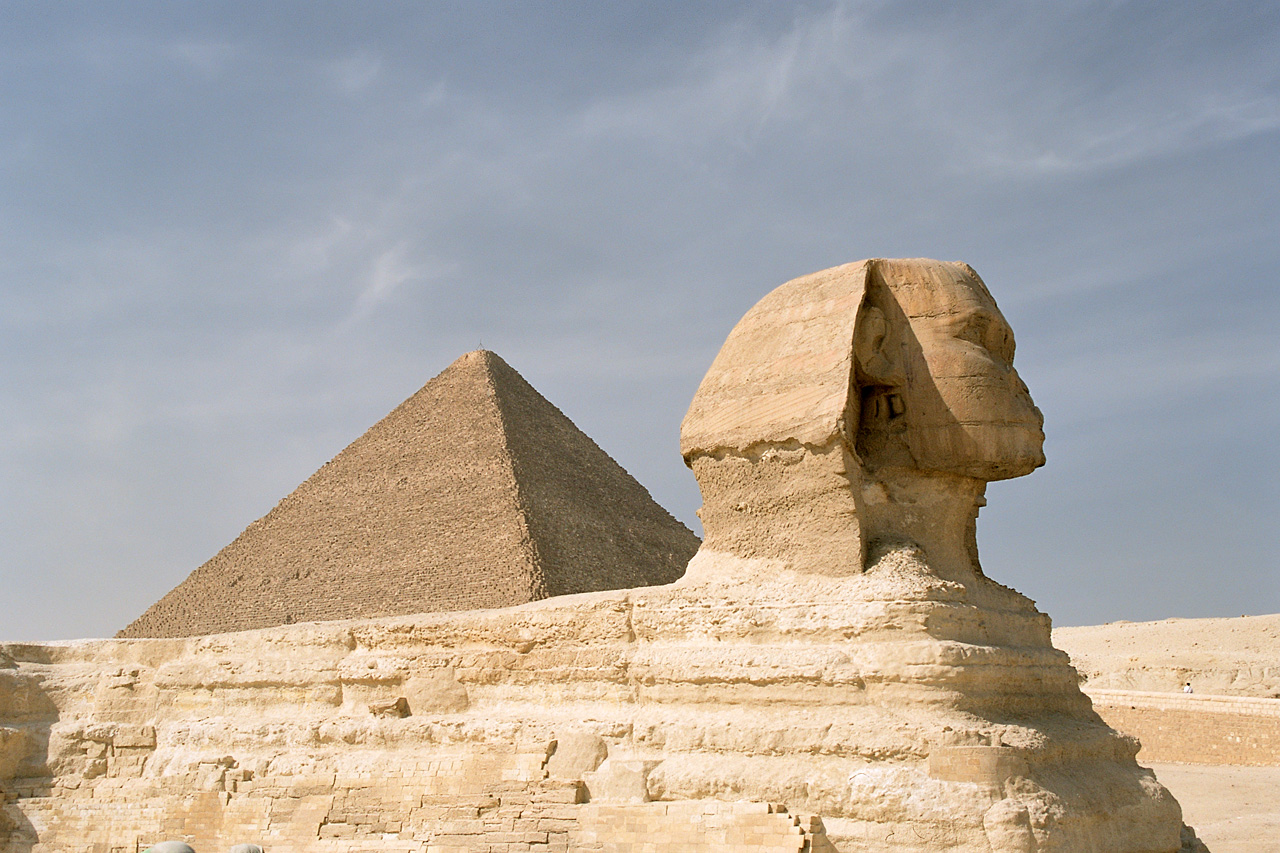 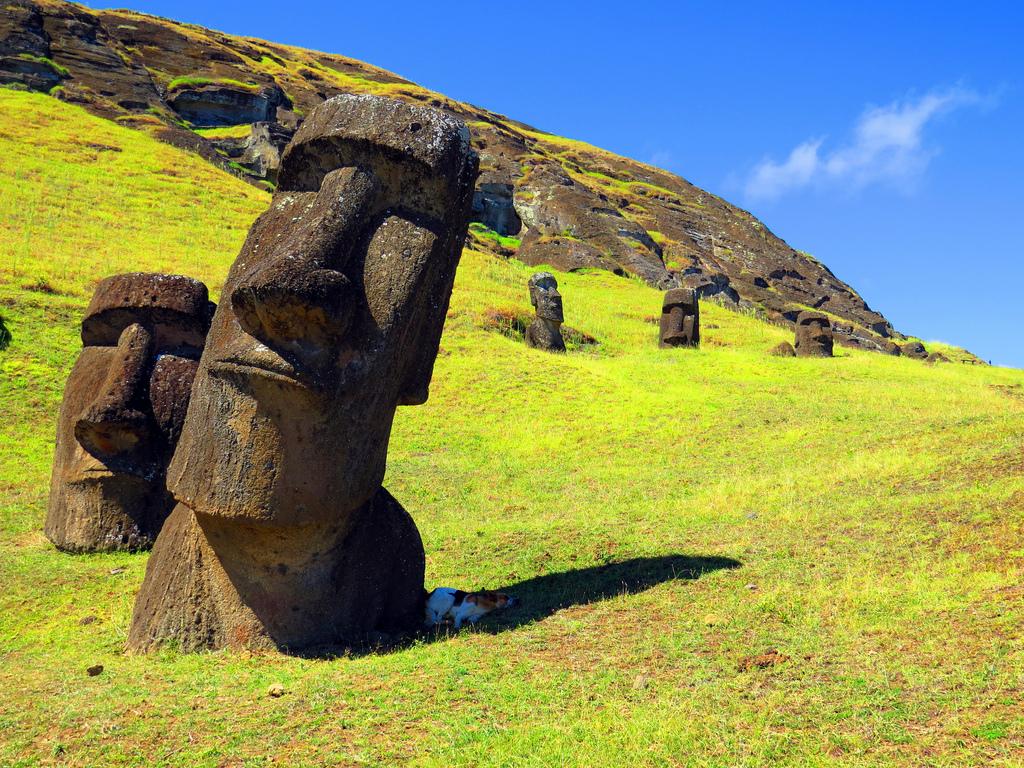 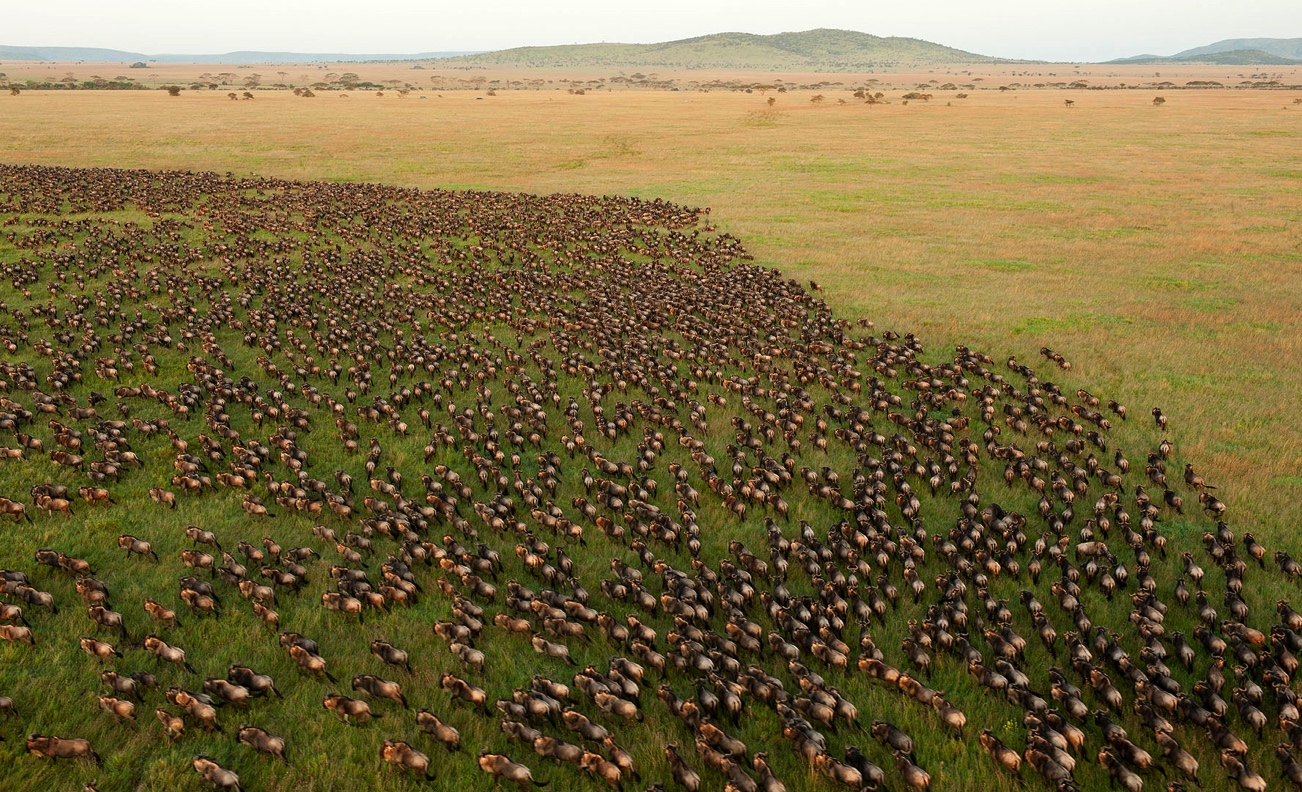 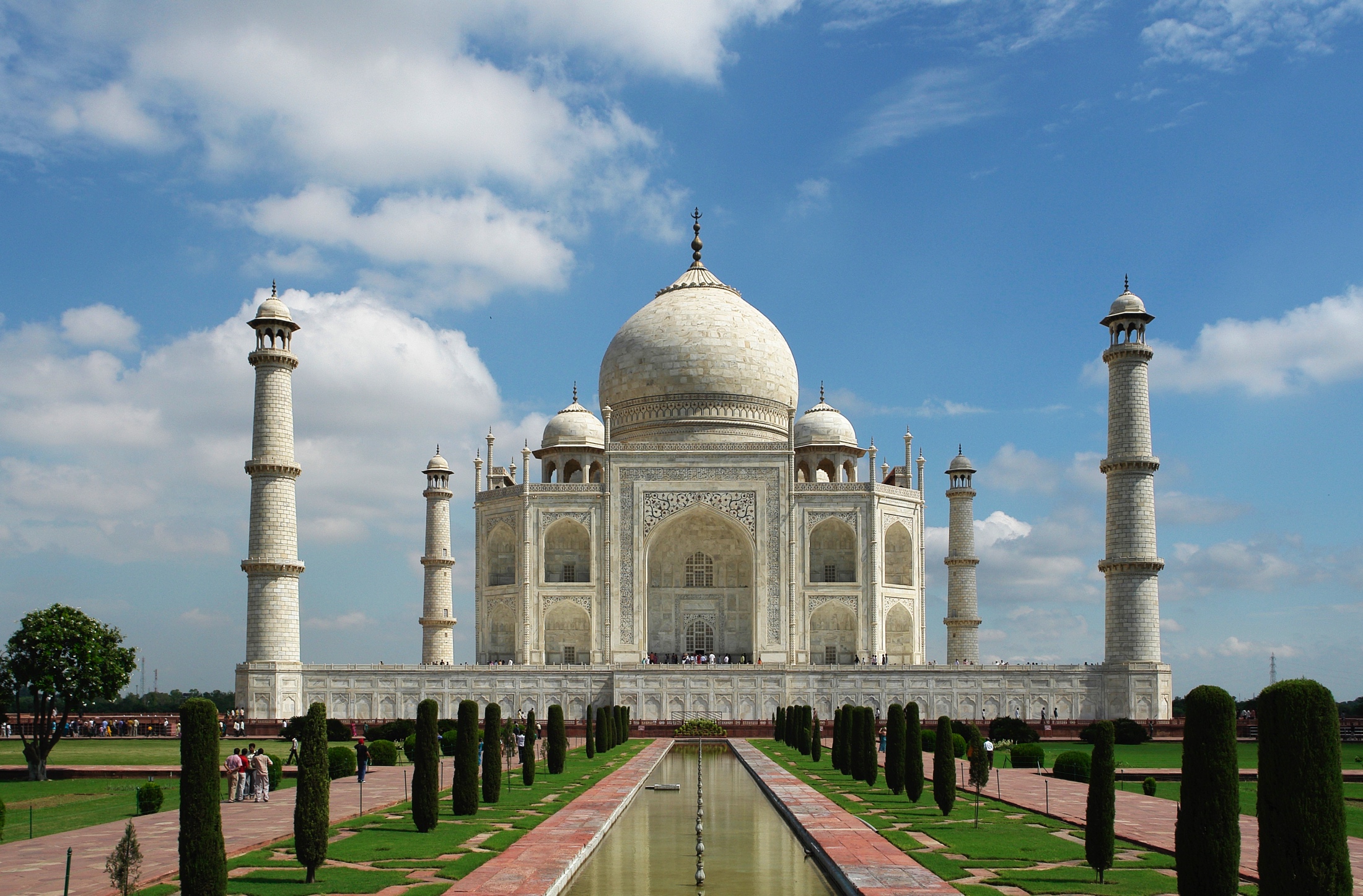 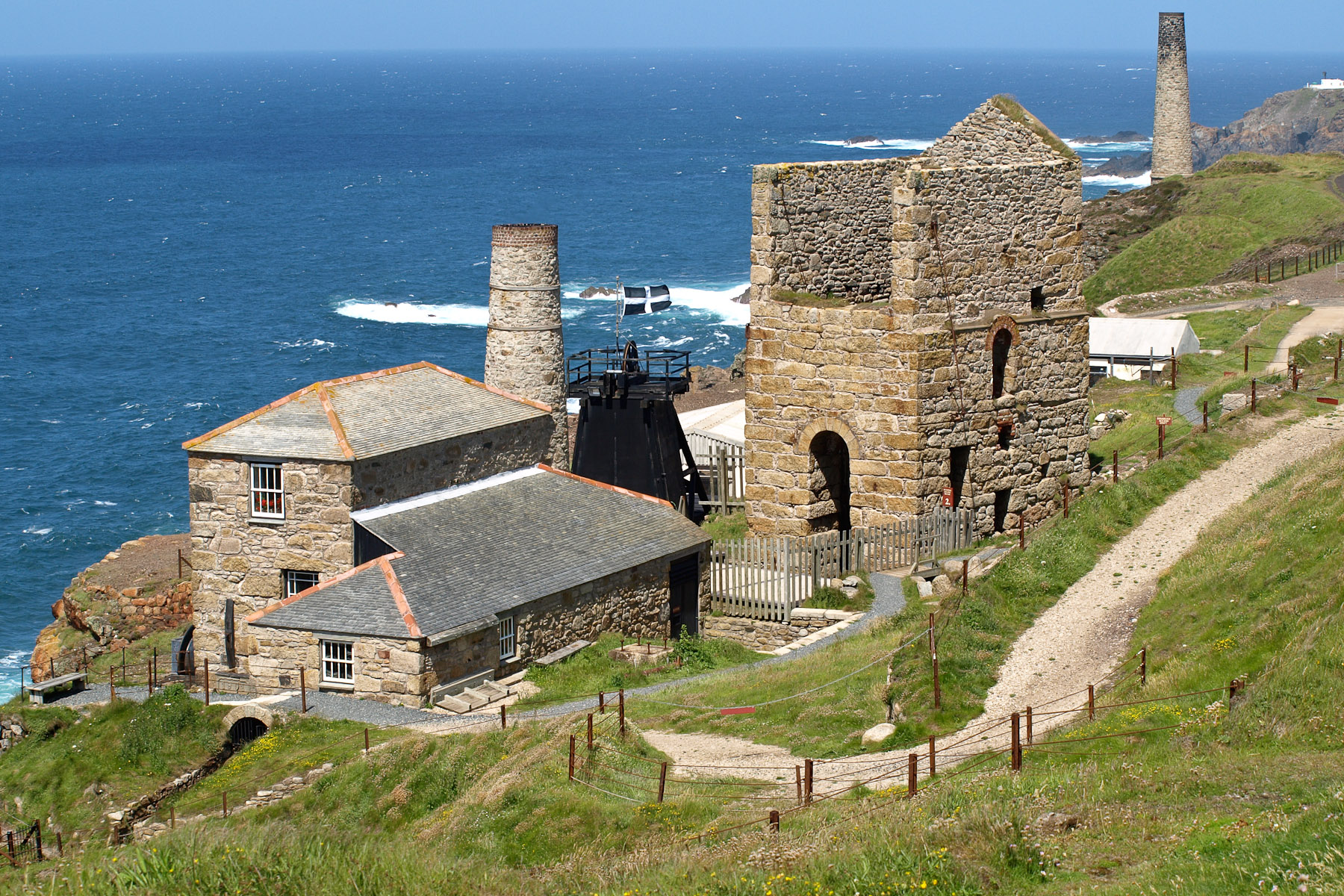 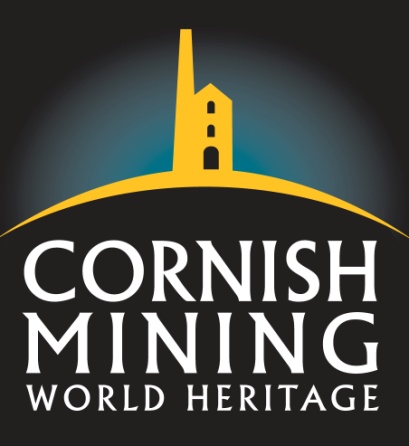 Why is the Cornish Mining Landscape a World Heritage Site?
Earth Treasures
Cornwall has some of the richest underground minerals anywhere in the World:
Copper, Silver, Lead and Tin
but also
Antimony, Arsenic, Bismuth, 
Cobalt, Gold, Iron, Lithium, 
Manganese, Nickel, Titanium, 
Tungsten, Uranium, 
Wolfram, Zinc … etc
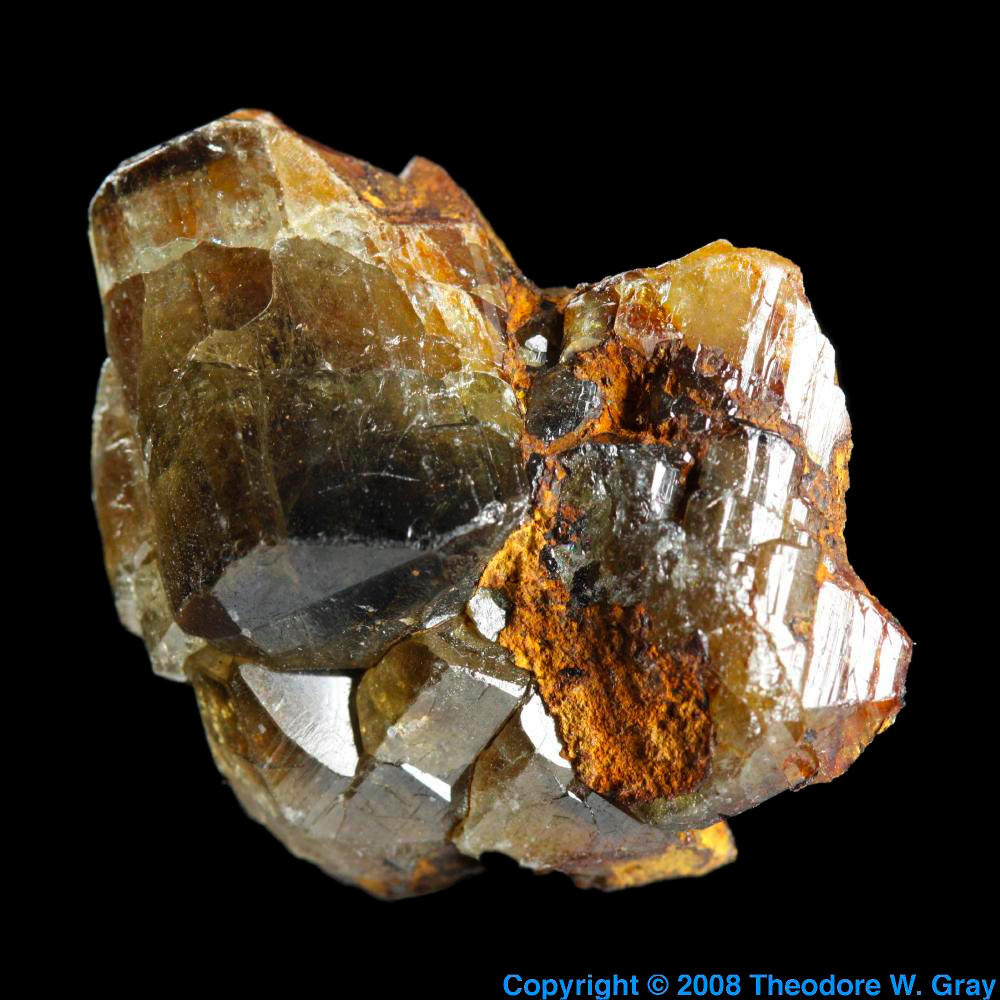 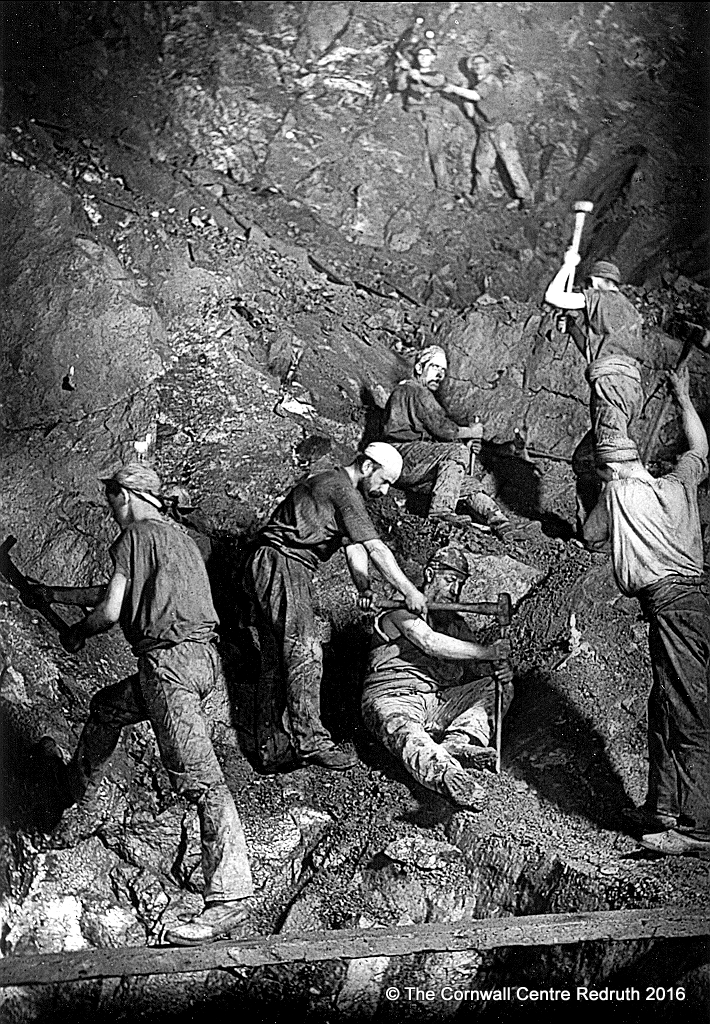 People
Cornish Mining was 
dirty dark and difficult.
But the characters 
involved often had
extraordinary stories 
to tell…
Inventions
Cornish Mining gave birth 
to technology which 
helped shape the world 
we live in today 



Richard Trevithick 
invented the world’s first 
Steam Locomotive in 1801
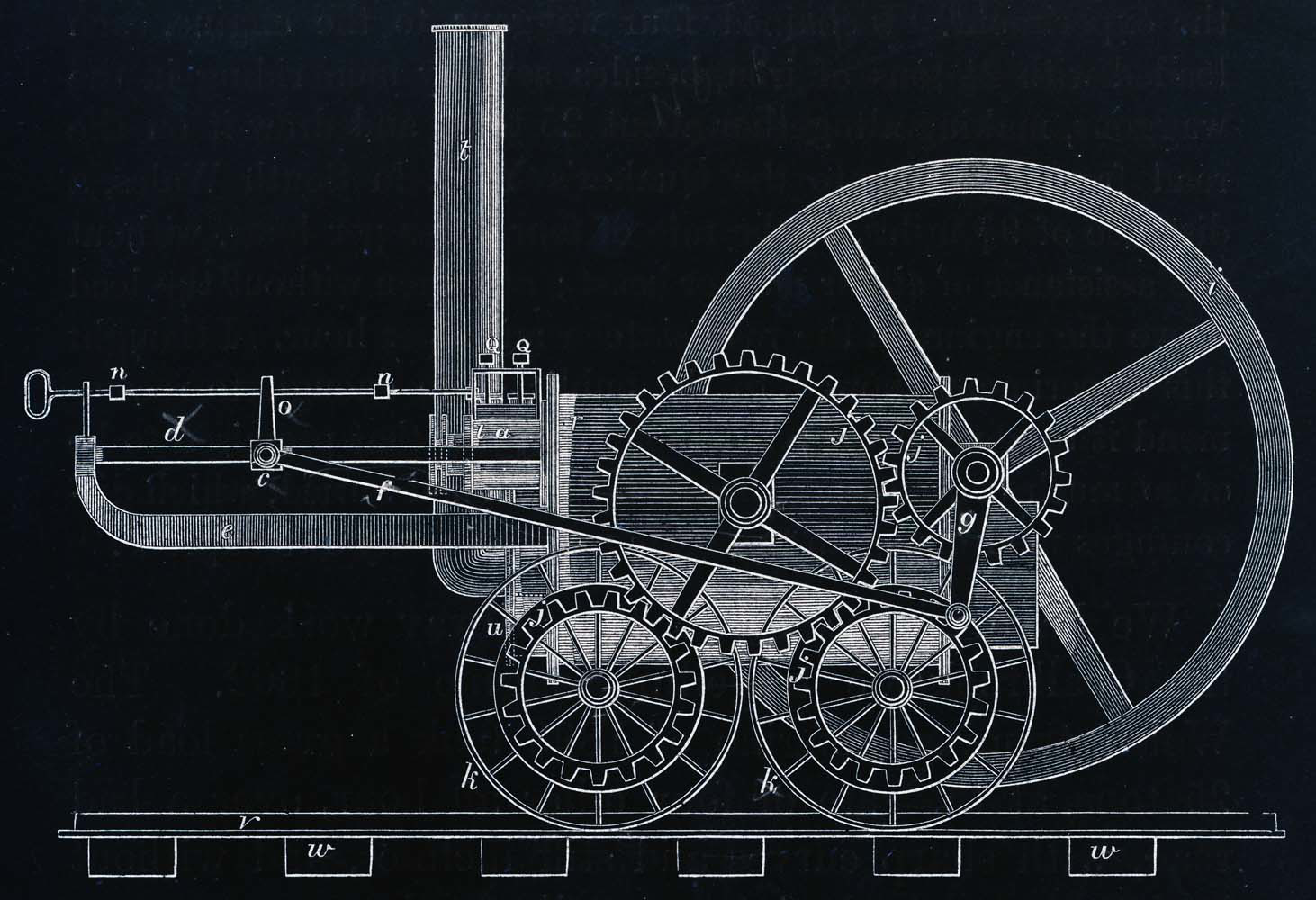 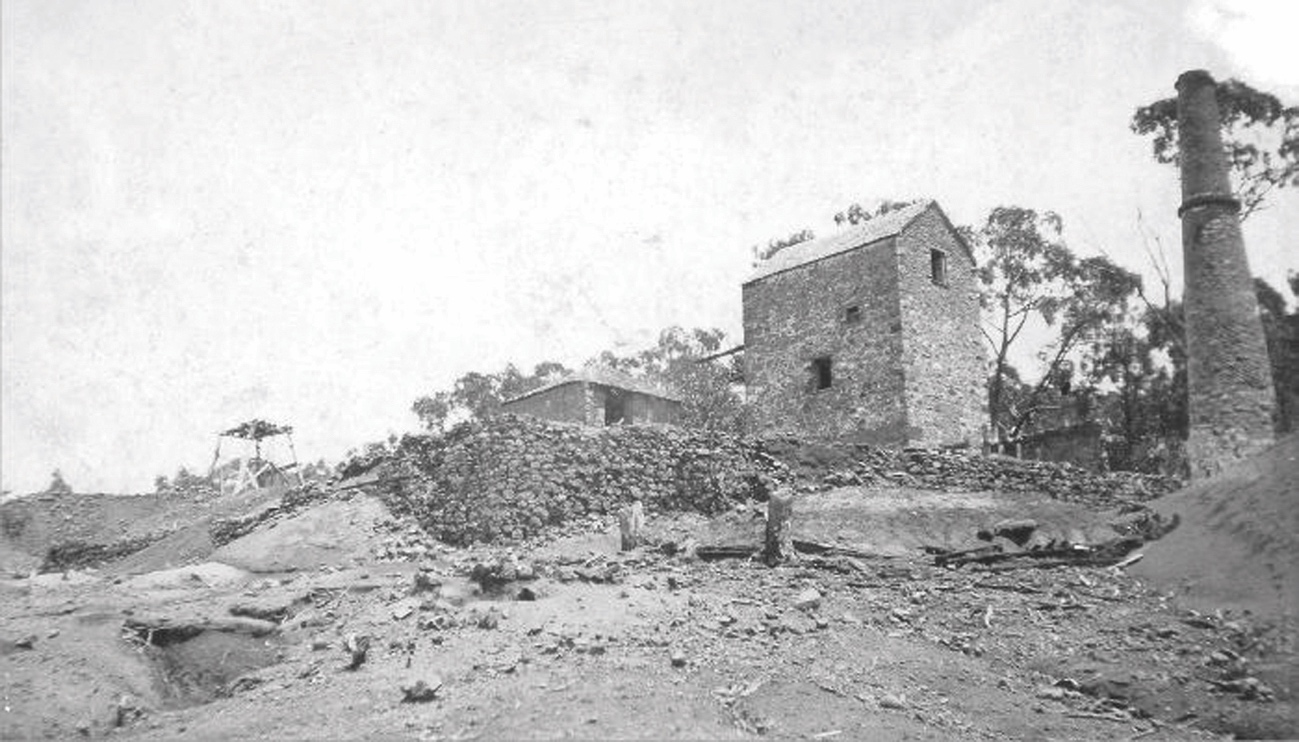 Worldwide Influence
Cornish Mining’s influence 
can be seen around the 
whole wide World



There are at least 175 places, 
in 44 different countries 
where Cornish miners took their 
skills, technology and culture
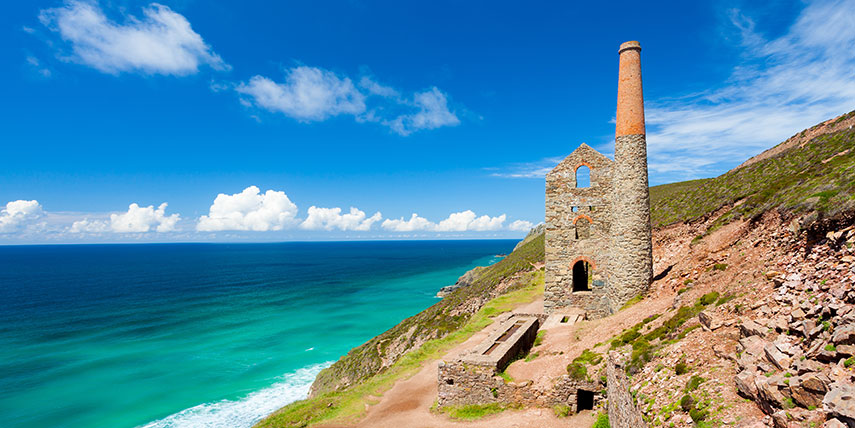 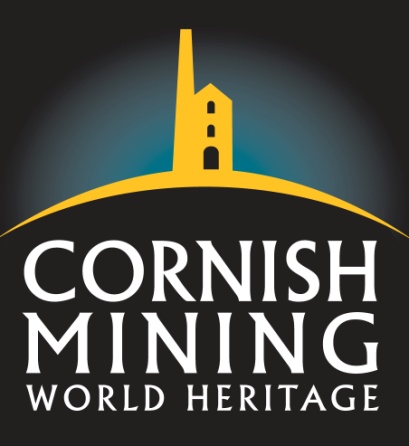 There is plenty more to discover about why the
Cornish Mining 
Landscape is a
World 
Heritage
Site …